Twelve Traditions of Alcoholics Anonymous
Our common welfare should come first; personal recovery depends upon A.A. unity.
For our group purpose there is but one ultimate authority—a loving God as He may express Himself in our group conscience.
Our leaders are but trusted servants; they do not govern.The only requirement for A.A. membership is a desire to stop drinking.
Each group should be autonomous except in matters affecting other groups or A.A. as a whole.
Each group has but one primary purpose—to carry its message to the alcoholic who still suffers.
An A.A. group ought never endorse, finance, or lend the A.A. name to any related facility or outside enterprise, lest problems of money, property, and prestige divert us from our primary purpose.
Every A.A. group ought to be fully self-supporting, declining outside contributions.
Alcoholics Anonymous should remain forever nonprofessional, but our service centers may employ special workers.
A.A., as such, ought never be organized; but we may create service boards or committees directly responsible to those they serve.
Alcoholics Anonymous has no opinion on outside issues; hence the A.A. name ought never be drawn into public controversy.
Our public relations policy is based on attraction rather than promotion; we need always maintain personal anonymity at the level of press, radio, and films.
Anonymity is the spiritual foundation of all our Traditions, ever reminding us to place principles before personalities.
A.A. Preamble©
Alcoholics Anonymous is a fellowship of people 
who share their experience, strength and hope with each other 
that they may solve their common problem 
and help others to recover from alcoholism. 
The only requirement for membership is a desire to stop drinking. 
There are no dues or fees for A.A. membership; 
we are self supporting through our own contributions. 
A.A. is not allied with any sect, denomination, politics, organization or institution; 
does not wish to engage in any controversy, neither endorses nor opposes any causes. 
Our primary purpose is to stay sober and help other alcoholics to achieve sobriety. 
Copyright © The AA Grapevine, Inc
JustForTodayAA.com
The Promises*
If we are painstaking about this phase of our development, we will be amazed before we are halfway through.
We are going to know a new freedom and a new happiness. 
We will not regret the past nor wish to shut the door on it. 
We will comprehend the word serenity and we will know peace. 
No matter how far down the scale we have gone, we will see how our experience can benefit others. 
That feeling of uselessness and self-pity will disappear. 
We will lose interest in selfish things and gain interest in our fellows. 
Self-seeking will slip away.  Our whole attitude and outlook upon life will change. 
Fear of people and of economic insecurity will leave us. 
We will intuitively know how to handle situations which used to baffle us. 
We will suddenly realize that God is doing for us what we could not do for ourselves. 
Are these extravagant promises? We think not. 
They are being fulfilled among us – sometimes quickly, sometimes slowly. 
They will always materialize if we work for them.
JustForTodayAA.com
*Alcoholics Anonymous (The Big Book), pages 83-84
Reading
JustForTodayAA.com
7th Tradition
Every A.A. group ought to be fully self-supporting, declining          outside contributions.
Please see www.justfortodayaa.com  for directions on how to contribute to the 7th Tradition via check or PayPal.
Website:  JustForTodayAA.com
Contact & Sign-Up to Chair
JFT Bulletin Board &  Anniversary Cards
Tools and Resources
Steering Committees
Please join us for Chip Day‒
every Friday!
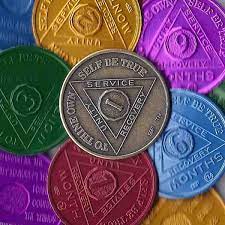 Reminder: Please keep your shares to 2-3 minutes.
JustForTodayAA.com
Reading
JustForTodayAA.com
Website & Email Addresses
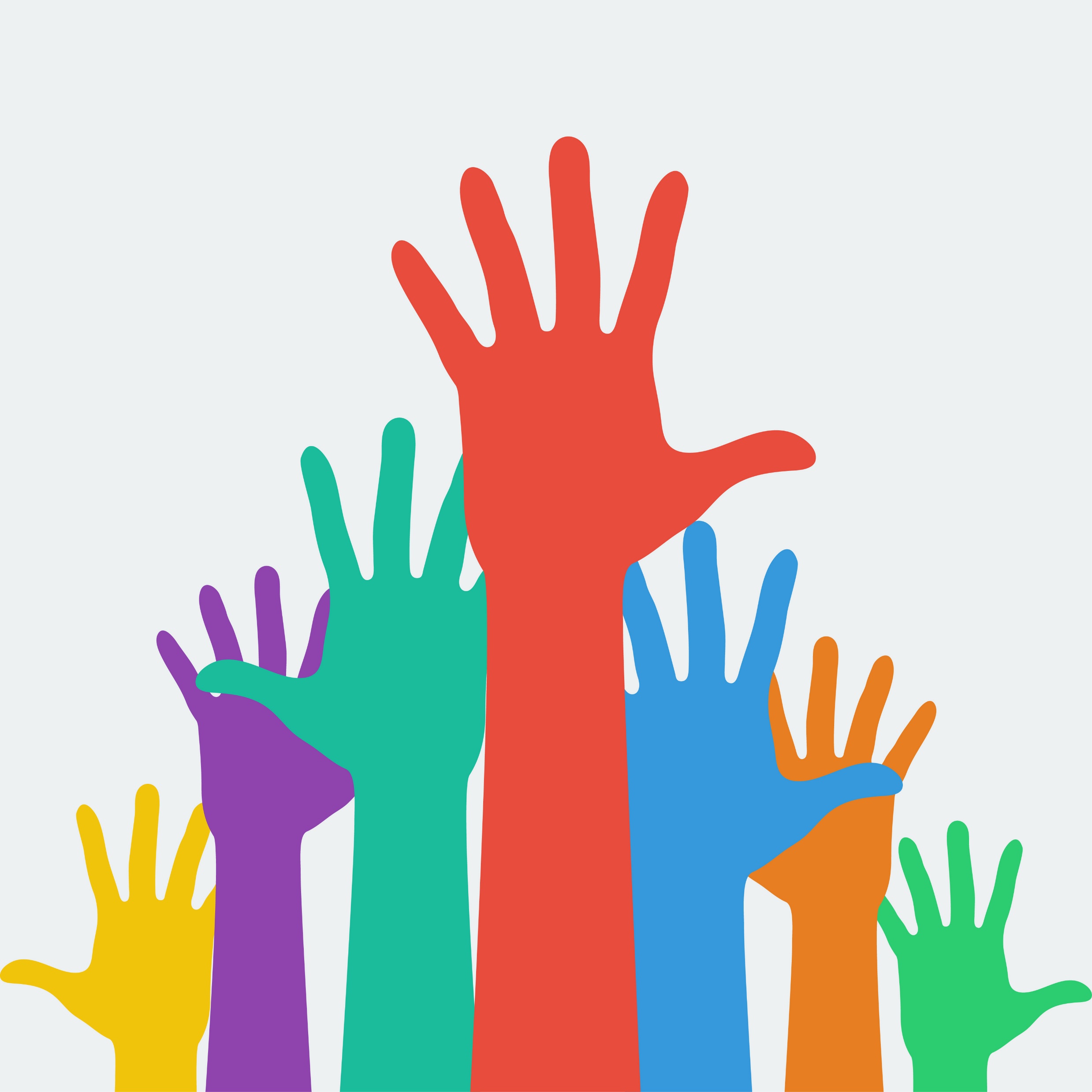 Raise your hand for sponsorship
Via Website: www.JustForTodayAA.com 
Opt-In to Contact Lists; 
Sign-Up to Chair JFT Virtual;
Scripts / Directions for Chairs & Hosts;
Bulletin Board & E-Anniversary Cards.
Email JFTcontactlist@gmail.com to join JFT or receive group email
Email JFTsecretary@gmail.com with any meeting-related questions
JustForTodayAA.com